Čím je tvořena moč? Jaké látky obsahuje?
Přebytečnou tekutinou, solemi a odpadními látkami
 Kde moč vzniká?
Vzniká v ledvinách
Jaké části vylučovací soustavy jsou v páru (párové)?
Ledviny a močovody
Kolik procent hmotnosti člověka tvoří voda?
75%
 
Kolik litrů vody průměrně odejde z našeho těla?
Přibližně 3 litry
Co napomáhá správnému fungování vylučovací soustavy?
Dostatečný příjem tekutin
Co se děje v našem tělem, když nás pálí při močení?
V našich močových cestách se objevila infekce
 
Proč bychom měli spíše pít čistou vodu než slazené nápoje?
Protože při pití slazených nápojů dostáváme do svého těla příliš cukru
 
Před čím bychom měli naše ledviny chránit?
Před prochladnutím a nárazem
Jaké orgány v našem těle mají vylučovací funkci?
Orgány vylučovací soustavy, tlusté střevo, kůže, plíce
TRÁVICÍ SOUSTAVA – TEST

SKUPINA A											SKUPINA B

JAKÝ ORGÁN V TRÁVICÍ SOUSTAVĚ MÁ 				1. JAKÝ ORGÁN V TRÁVICÍ SOUSTAVĚ MÁ 
NA STAROSTI TRÁVENÍ CUKRŮ?							NA STAROSTI TRÁVENÍ TUKŮ?

2. V JAKÉ ČÁSTI TRÁVICÍ SOUSTAVY						2. JAKÉ ORGÁNY SE PODÍLEJÍ NA ROZMĚLNĚNÍ DOCHÁZÍ KE VSTŘEBÁVÁNÍ POTRAVY DO KRVE?			POTRAVY?

3. K ČEMU MÁME TLUSTÉ STŘEVO?						3.KDE V TRÁVICÍ SOUSTAVĚ SE POTRAVA 																	ZBAVUJE PŘEBYTEČNÉ VODY?

4. ZAPIŠ  VŠECHNY ČÁSTI TRÁVICÍ SOUSTAVY.		4. UVEĎ ALESPOŇ 3 ZÁSADY ZDRAVÉ VÝŽIVY.

5. UVEĎ ALESPOŇ 3 ZÁSADY ZDRAVÉ VÝŽIVY.			5. JAKÉ ČÁSTI TRÁVICÍ SOUSTAVY ZNÁŠ? VYPIŠ JE

BONUS: ZAPIŠ COKOLIV CO JEŠTĚ K TRÁVICÍ SOUSTAVĚ VÍŠ……..
Co bude dnešním tématem?
NAPOVÍ NÁM OBRÁZKY
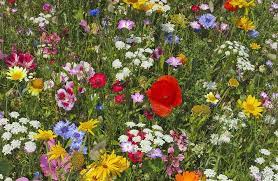 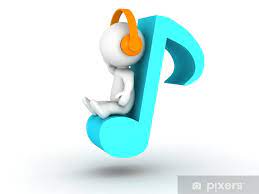 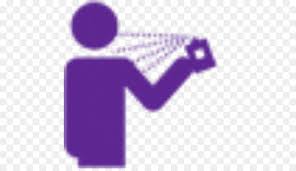 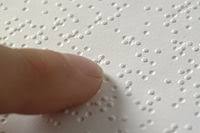 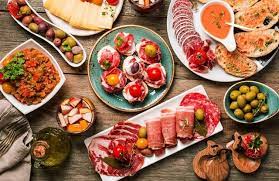 . 1. ZRAKOVÉ VNÍMÁNÍ – ZRAKOVÉ KLAMY
2. HMAT 
3. SLUCH – PÍPNI

TEXTY
Práce ve dvojici
ČICH – ZA JAKÝCH PODMÍNEK JSME SCHOPNI TOLEROVAT, VYDRŽET NĚJAKÝ ZÁPACH?

ZRAK - DÍKY ČEMU SE DOZVÍDÁME O TOM, CO VIDÍME?

SLUCH - JAKÉ DALŠÍ DŮLEŽITÉ CENTRUM JE V UCHU?

CHUŤ - PROČ, KDYŽ MÁME RÝMU, NÁM JÍDLO NECHUTNÁ TOLIK JAKO JINDY?
 
 
HMAT - V JAKÝCH ČÁSTECH TĚLA MÁME ULOŽENO NEJVÍCE HMATOVÝCH TĚLÍSEK A PROČ? 
CO TO JE BRAILLOVO PÍSMO?
ZAPIŠ SI OTÁZKY A HLEDEJ ODPOVĚDI NA OTÁZKY UČEBNICE STR. 62-63
ČICH – ZA JAKÝCH PODMÍNEK JSME SCHOPNI TOLEROVAT, VYDRŽET NĚJAKÝ ZÁPACH?
Když jsme zápachu vystavěni delší dobu
ZRAK - DÍKY ČEMU SE DOZVÍDÁME O TOM, CO VIDÍME?
Díky mozku, který dostává informaci ze zrakového nervu vedoucího z oka
SLUCH - JAKÉ DALŠÍ DŮLEŽITÉ CENTRUM JE V UCHU?
Centrum rovnováhy
CHUŤ - PROČ, KDYŽ MÁME RÝMU, NÁM JÍDLO NECHUTNÁ TOLIK JAKO JINDY?
Když je oslaben čich, je oslabena i chuť.
HMAT - V JAKÝCH ČÁSTECH TĚLA MÁME ULOŽENO NEJVÍCE HMATOVÝCH TĚLÍSEK A PROČ? 
Na konečcích prstů, dlaní, chodidel a rtů – tyto místa se dotýkají nejvíce věcí - získávání informací 
CO TO JE BRAILLOVO PÍSMO?
Písmo určené pro slepé – čtou pomocí hmatu